Université Mohamed Khider de Biskra
Cours de Microbiologie Alimentaire(3ème année – Microbiologie)
Moyens de lutte des microorganismes
Il existe plusieurs microorganismes qui sont  souhaitables pour la production d'aliments. Cependant, il existe d’autres leur présence est indésirables  car  ils  peuvent  provoquer  une  détérioration  des  aliments  et  engendrer  des  maladies  d'origine  alimentaire.  Pour  protéger  les  aliments  contre  ces  effets  indésirables il est indispensable de faire appel à des procédures ayant comme objectif la lutte contre les microorganismes  en cause (Loucif, 2020 ).
Les moyens de lutte contre les microorganismes sont très nombreux et peuvent être schématiquement classés en :
• agents physiques (température, rayonnements, etc)
• agents chimiques (leur activité et leur nocivité s’appliquent aussi bien aux cellules microbiennes qu’aux cellules humaines ou animales)
• d’autres agents au pouvoir de toxicité sélective; ils s’opposent par exemple à la multiplication microbienne sans nuire aux cellules de l’hôte. Cette propriété permet leur utilisation en thérapeutique (Jean-Louis, 2016).
Toutefois, le choix des moyens de lutte des microorganismes pour les fabricants est parfois difficile car leur emploi dépend de plusieurs facteurs à savoir,
le type d’aliment à conserver, 
sa durée de conservation, 
son coût de mise en œuvre, 
son mode de distribution, 
et surtout la préservation des qualités organoleptiques et nutritionnelles du produit fini (Mohammedi, 2019).
Les moyens physiques
1. Inhibition à basse température
     Le froid est une technique de conservation des aliments qui arrête ou ralentit l'activité cellulaire, les réactions enzymatiques et la croissance des microorganismes. Il prolonge ainsi la durée de vie des produits frais, végétaux et animaux en limitant leur altération. Le froid ne détruit ni les toxines ni les microorganismes éventuellement contenus dans les aliments. La majorité des microorganismes présents peuvent donc reprendre leur activité dès le retour à une température favorable. On distingue trois procédés qui utilisent cette technique, la réfrigération, la congélation et la surgélation.
1. Inhibition à basse température
La réfrigération :
      elle consiste à abaisser la température d’un aliment à des valeurs légèrement supérieures à son point de  congélation. Généralement, la température de réfrigération se situe aux alentours de 0° C à +4°C. La réfrigération permet la conservation des aliments périssables à court ou moyen terme, en  inhibant  le  métabolisme  des  organismes  contaminants  et/ou  l'activité  de leurs  enzymes  extracellulaires. 
 Malgré  cela,  il  peut  y  avoir  détérioration due  à  des  organismes  psychrotrophes ou cryophile aerobie (Listeria  monocytogens,  Yersinia  enterocolitica pseudomonas, Flavobacterium, Acinitobacter ) qui peuvent continuer à croître à 4 °C. 
La réfrigération réduit les phénomènes d’oxydation et préserve les saveurs.
Inhibition à basse température
la réfrigération, doit être faite:
le plus tôt possible après collecte
elle doit s'appliquer à des aliments initialement sains 
À la température la plus basse possible 
Doit être continue tout au long de la filière de distribution

La réfrigération est une méthode souvent  associé à des procédés de stabilisation des aliments dont les effets sont plus ou moins limité dans le temps: pasteurisation, addition d’un conservateur, traitement par des radiations ionisantes à faibles doses…..
La congélation
La consiste à abaisser  lentement la température aliment au cœur de l’aliment entre -12 et -18°C selon les produits, en bloquant ainsi à la fois la croissance des microorganismes mésophiles, psycrotrophe et cryophiles.

 Ce procédé provoque la cristallisation en glace de l'eau contenue dans les aliments. On assiste alors à une diminution importante de l'eau disponible, soit à une baisse de l'activité de l'eau (Aw), ce qui ralentit ou stoppe l'activité microbienne et enzymatique. 

 La congélation permet donc la conservation des aliments à plus long terme que la réfrigération.
La surgélation
La surgélation consiste à refroidir rapidement et brutalement (quelques minutes à une heure) des aliments en les exposant intensément à des températures allant de – 30° C à – 50° C, jusqu’à ce que la température à cœur du produit atteigne les – 18° C. l’aliment ainsi surgelé peut ensuite être maintenu à -18°C au congélateur.

La température de -18°C doit être maintenue sans aucune rupture jusqu’au consommateur.
Cette technique permet la formation de nombreux et petits cristaux de glace qui ne détériorent pas l’aliment.
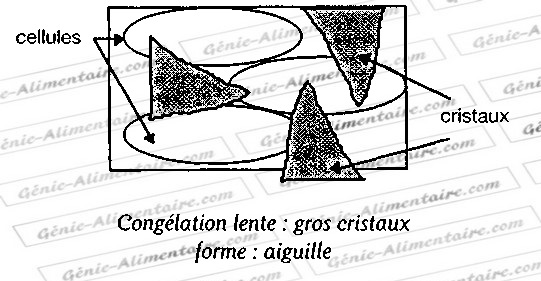 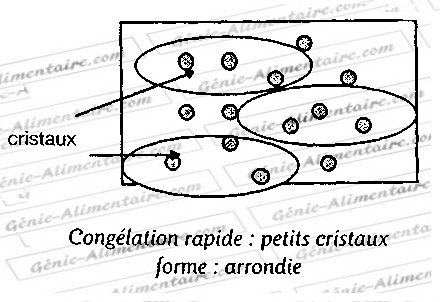 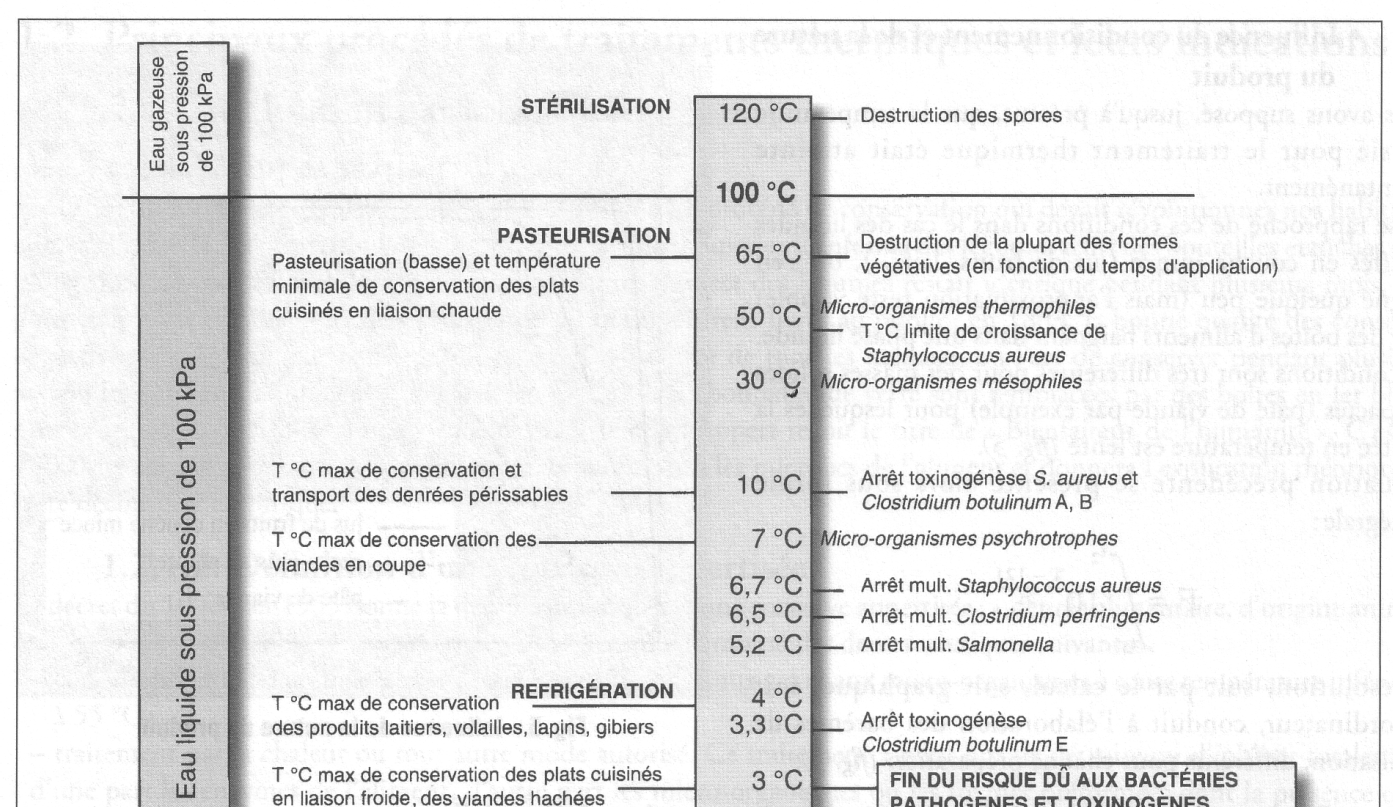 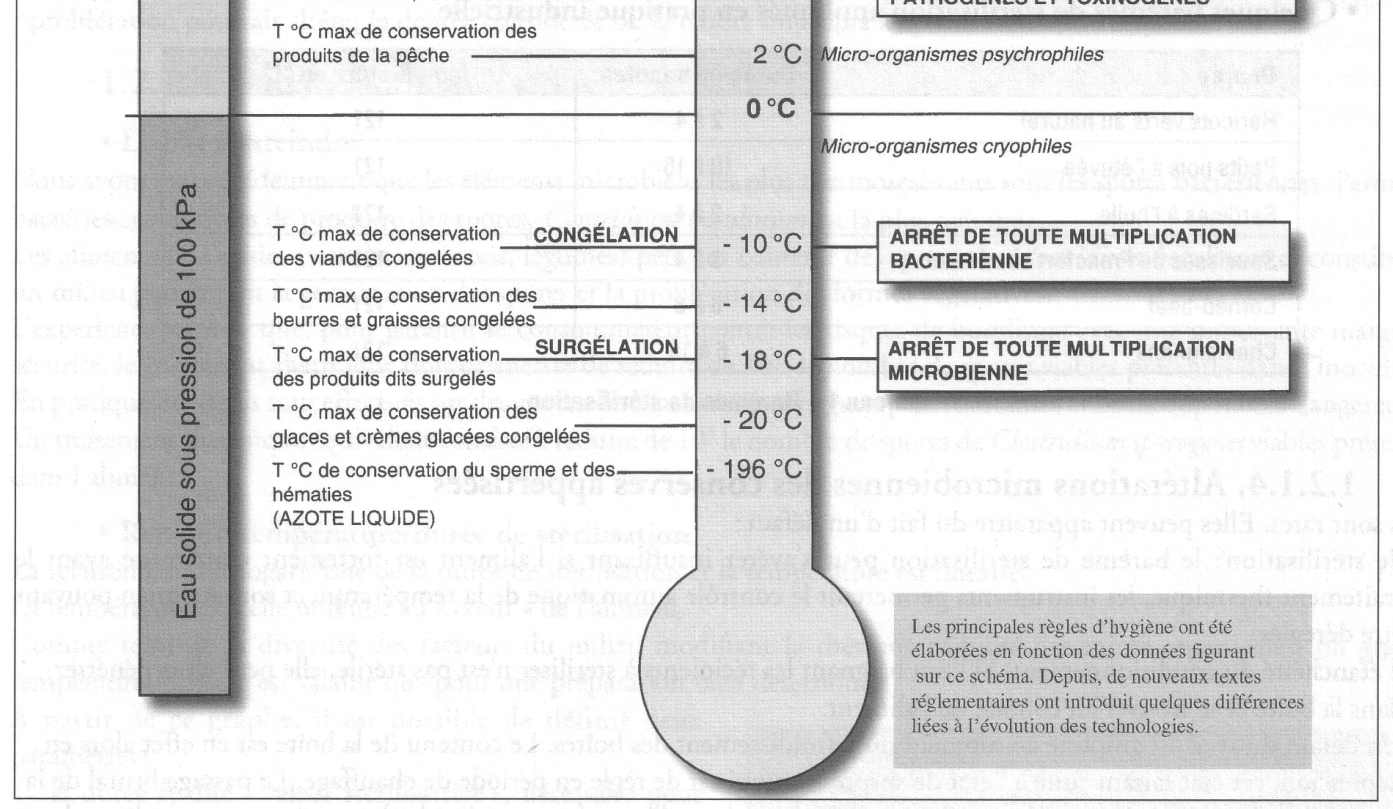